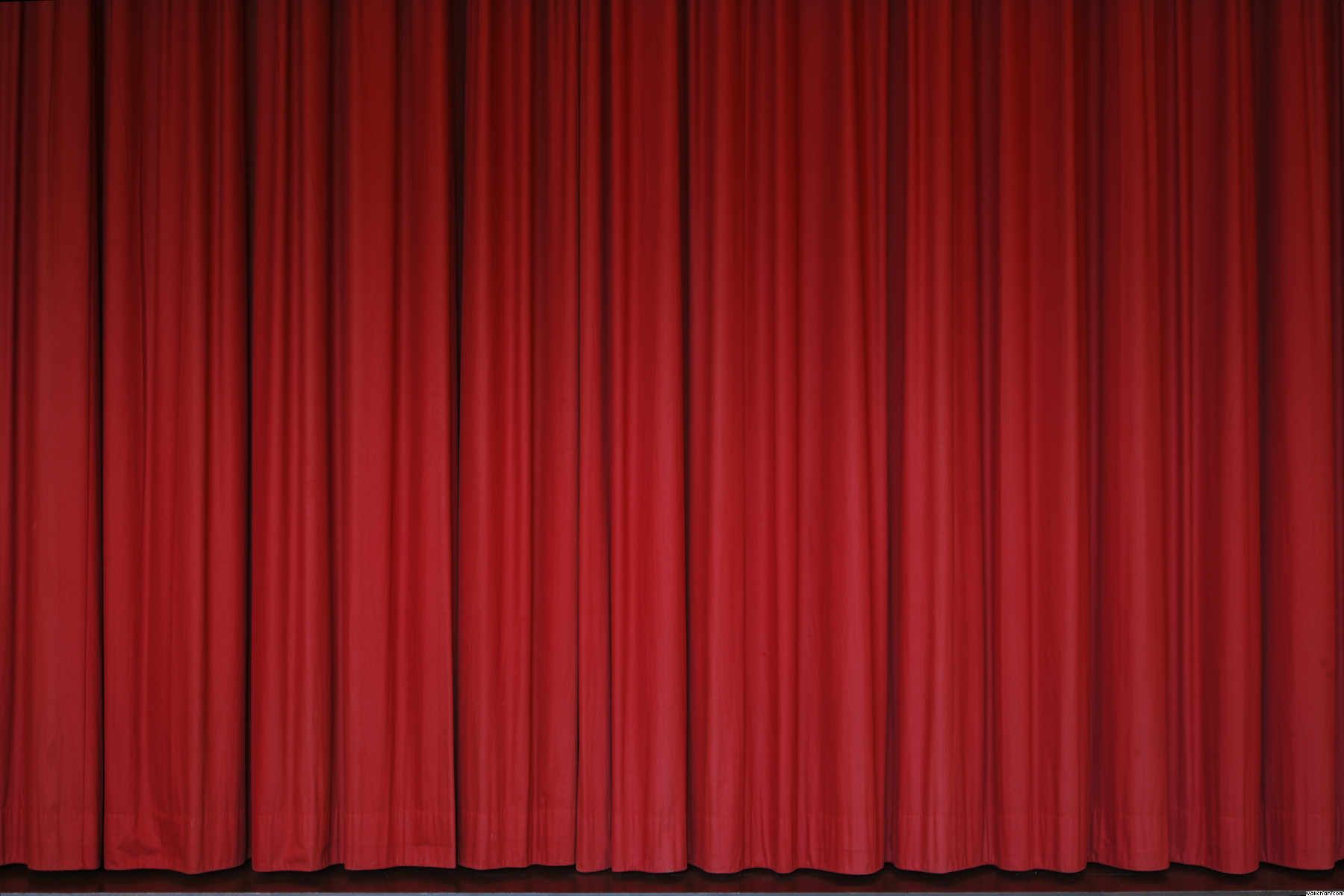 Pathways Through High School and Beyond!
Lorey Sargent, Vice Principal Gravenhurst High School
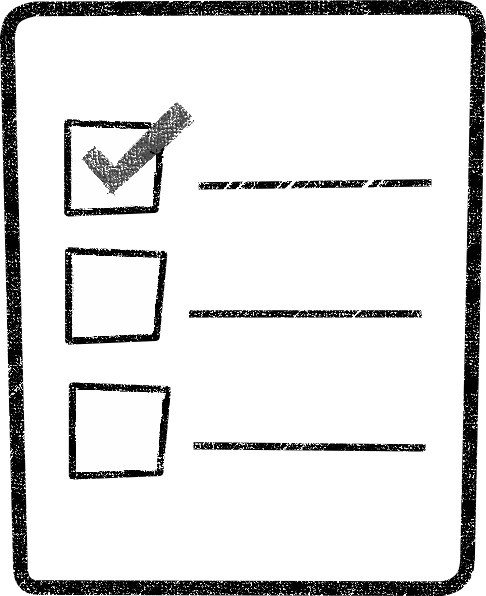 AGENDA FOR today
Credits – what students need to graduate
Pathways 
Coop/SHSM/DC
Questions?
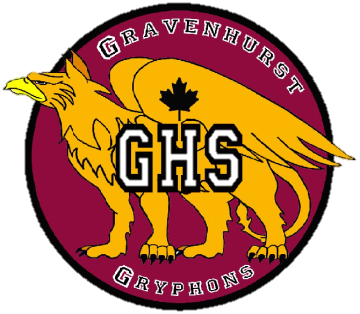 O.S.S. Diploma requirements
30 credits – 18 compulsory / 12 optional
40 hours of community involvement
Provincial literacy requirement [OSSLT]
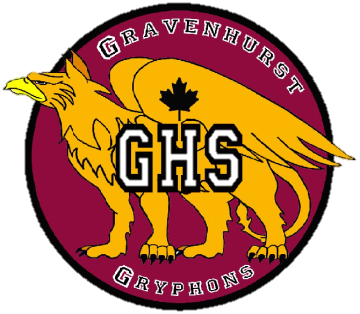 Compulsory credits (18)
4 English – 1 credit / grade
 1 French
 3 Mathematics (min. 1 in Gr. 11 or 12)
 2 Science
1 Canadian history (gr. 10)
 1 Canadian geography (gr. 9)
 1 Arts (visual, music, drama, media)
 1 Health and physical education
 1 Civics and careers studies (gr. 10)
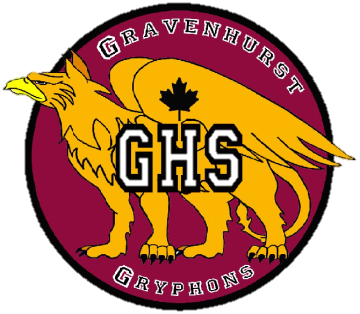 OSSLT – Ontario Secondary School literacy test
Conducted before end of grade 10 (based on Gr. 9 English)
Must PASS to GRADUATE
If UNSUCCESSFUL – 1 more chance to write it
If UNSUCCESSFUL again – you will be required to take a literacy course in Gr. 12 (will replace test)
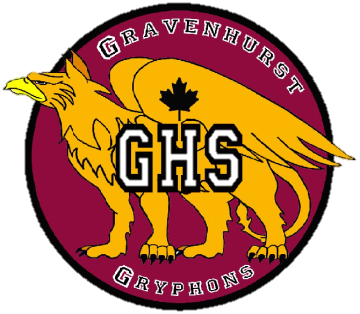 Grade 9 Courses – Sample offering
Compulsory (6)
Math
English
Science
Geography
French 
Healthy Active Living (Phys. Ed)
Options (2)
Music – AMU1OR
Exploring Technologies (Shop) TIJ1OR
Introduction to Information Technology in Business (Computers – BTT1OR)
Hospitality and Tourism (Foods – TFJ1OR/HFN10R))
Art – AVI1OR
Drama – ADA10R
Choosing courses (planning for the future)
Explore your interests, think about future goals and keep your options open…
All Grade 9 courses build on Grade 8 curriculum
In core subjects you can choose between 3 course types:
WORKPLACE, APPLIED, ACADEMIC
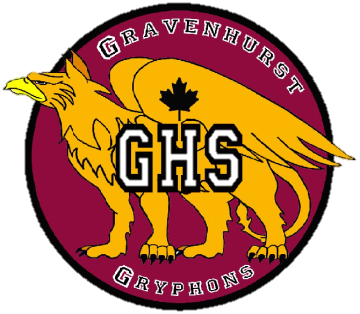 Why is it important to select the right pathway?
Career pathways
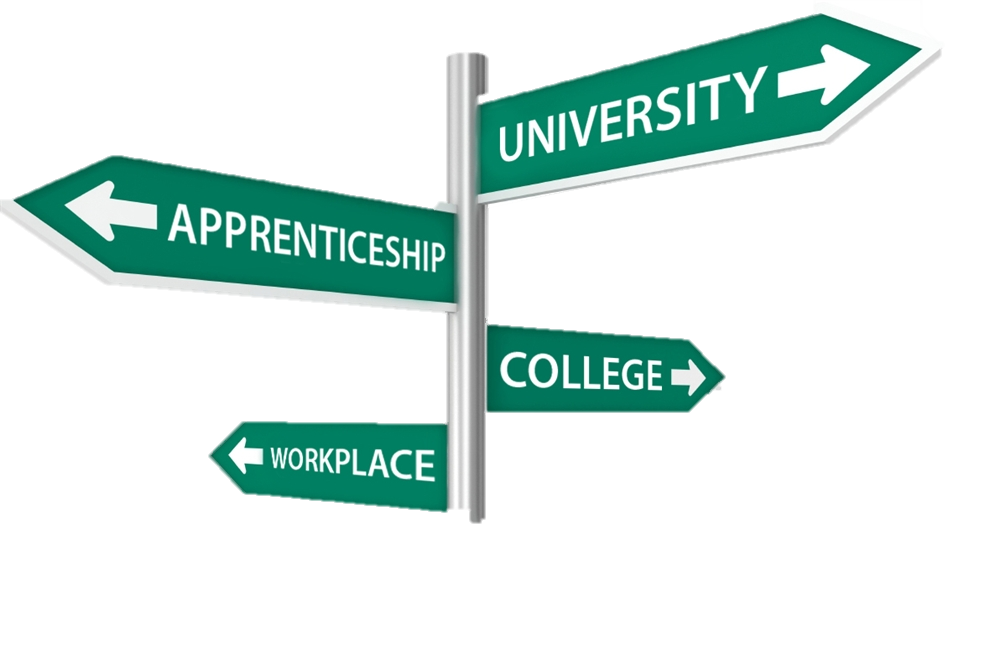 A pathway is a sequence of programs or courses and work-based learning experiences that connect personal interests from high school to your future career goals.
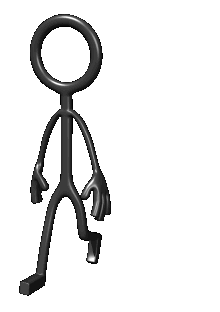 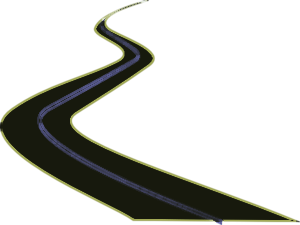 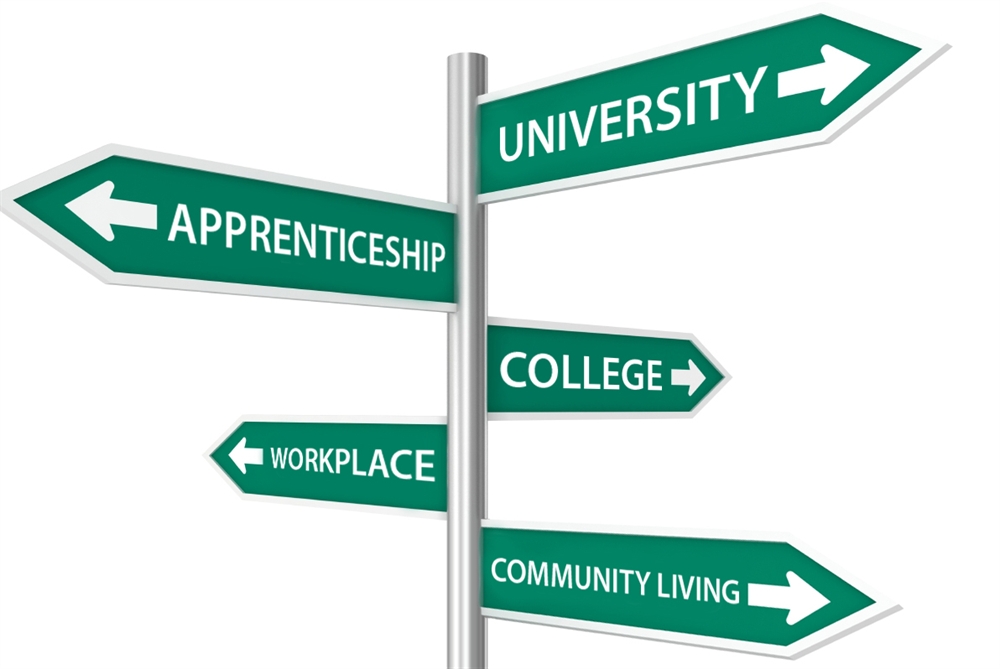 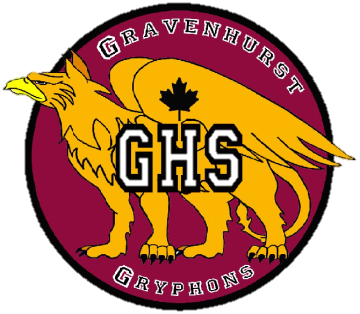 Applied pathway
College / Apprenticeship and Employment
Student selects applied courses (math 1P, English 1P, science 1P etc.)
Student currently working at a level 2 (60% +) and some 3 (70%+)
Applied (P) courses focus on practical applications and concrete examples.  They cover essential concepts of a subject.  
Knowledge and skills are developed through both theory and practical applications but focus is on practical applications.  Familiar, and real-life situations will be used to illustrate ideas and students are given more opportunities to experience hands-on applications of the concepts.
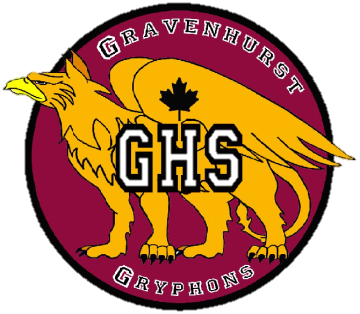 academic pathway
University / College / Apprenticeship and Employment
Student selects academic courses (math 1D, English 1D, science 1D etc.)
Student currently working at a solid level 3+ (75%)
Academic (D) courses focus on the essential concepts of a subject and explore related materials as well.  
Although your knowledge and skills in the subject will be developed through both theory and practical applications, the emphasis will be on theory and abstract thinking as a basis for future learning and problem solving.
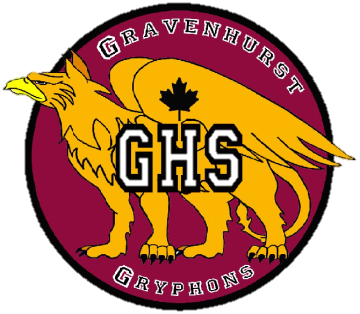 workplace pathway
Apprenticeship and Employment
Student selects workplace courses (math 1L, English 1L, science 1L etc.)
Workplace (L) courses focus on employment skills and on practical workplace applications.
It is for students who learn best by “doing” and “hands-on” activities.
It is for students who prefer to learn both inside and outside of the classroom and build connections with community employers.
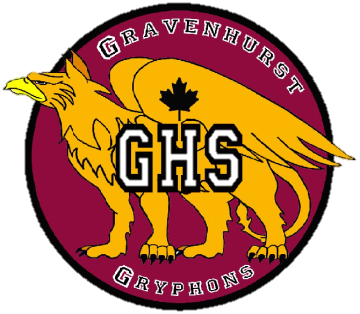 Grade 11 and 12 course selections
Grade 11 and 12 courses are offered at the E (workplace), C (college), M (university/college) and U (university), levels.
Students applying to university must a have at least 6 courses at the U and/or M level.
Students applying to college, must have a minimum of college level English.
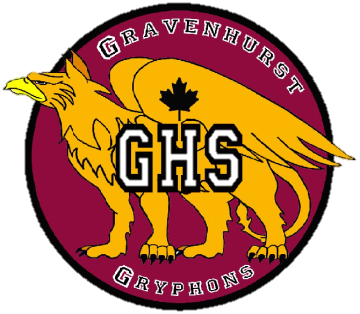 changing pathways
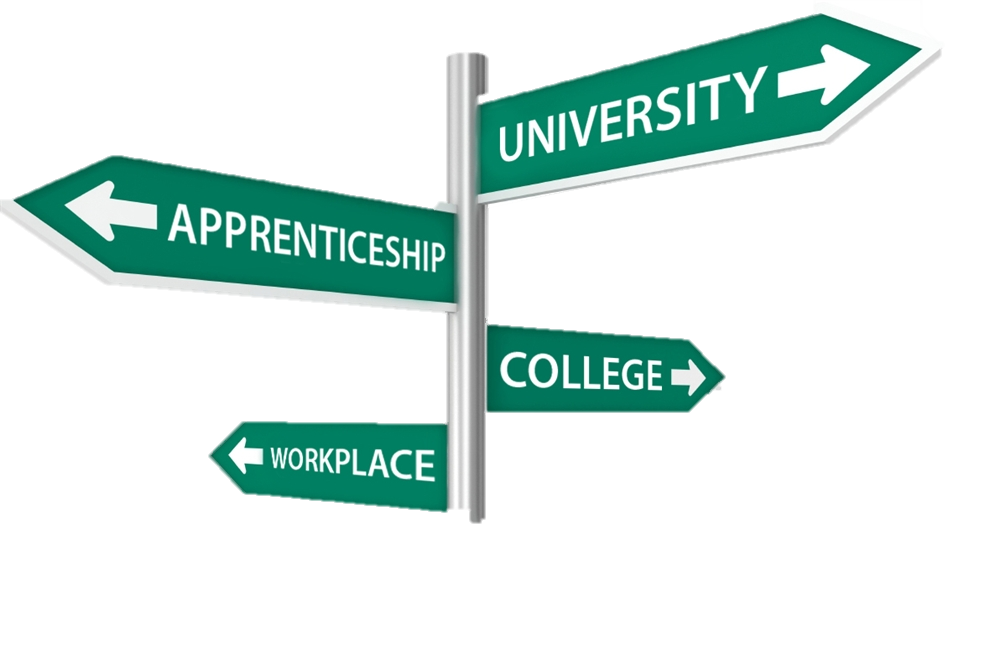 You need to see your guidance counselor if you intend to change pathways.  You may have to repeat courses at different levels.
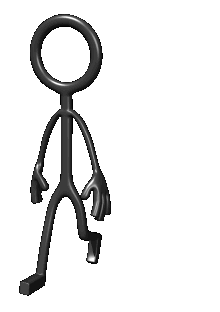 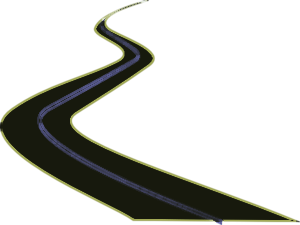 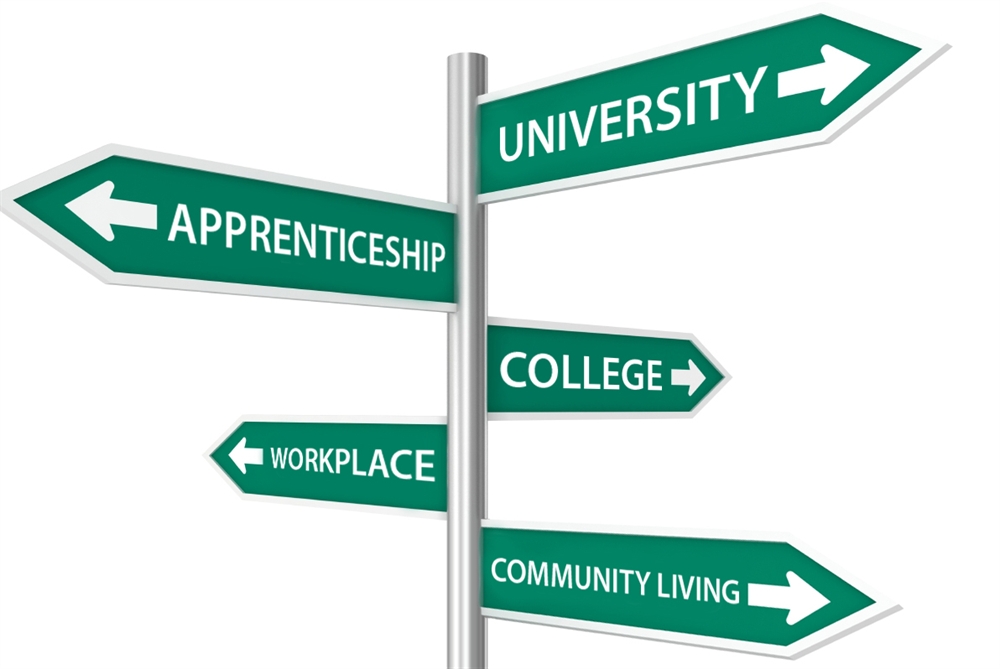 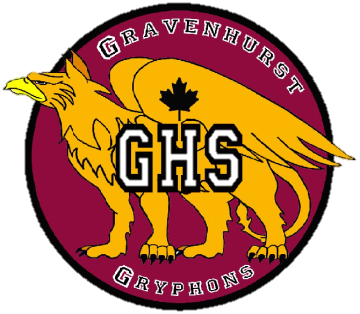 Cooperative Education:
Grade 11 and 12 students are able to select cooperative education as an elective.  Coop credits can be earned in 1, 2, 3 or 4 credits bundles.
Students gain valuable workplace skills and get to ‘test drive’ an area of interest.
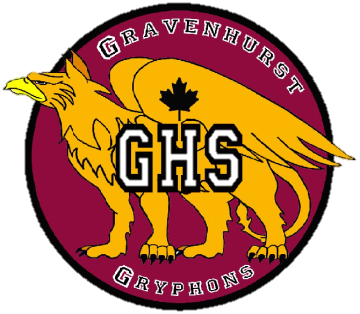 Dual Credits:
Grade 11 and 12 students are also eligible to enroll in dual credits.
What are they?
Students participate in apprenticeship training and postsecondary courses, earning dual credits that count towards both their high school diploma and their postsecondary diploma, degree or apprenticeship certification. 
Dual Credits engage students through exposure to college courses and culture while supporting their successful transition to postsecondary education
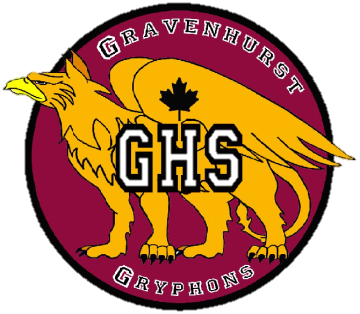 Dual Credits:
Who are they for?
Students who may need learning opportunities outside of high school and who would benefit from a college or apprenticeship experience to complete their Ontario Secondary School Diploma.
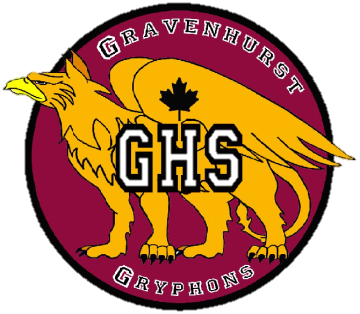 Specialist High skills Major:
Specialist High Skills Major (SHSM) are offered at all high schools.  There are different ones offered depending on the school.
Examples of SHSM offerings:  Agriculture, Arts & Culture, Environment,  Health & Wellness, Hospitality & Tourism, Manufacturing, Mining, Sports.
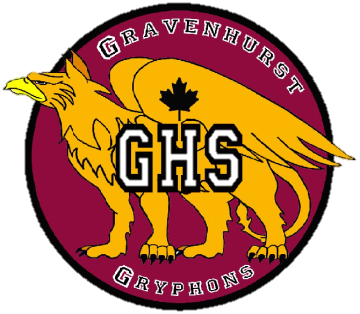 SHSM   (Specialist High Skills Major)
What are they?
  Specialist High Skills Majors let students focus on a career path that matches their skills and 
interests while meeting the requirements of the Ontario Secondary School Diploma (OSSD). 
Students receive the SHSM seal on their diploma when they:
complete a specific bundle of 8-10 courses in the student's selected field 
earn valuable industry certifications including first aid and CPR qualifications
gain important skills on the job through cooperative education placements.
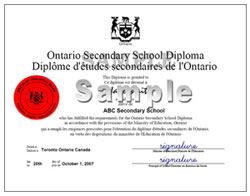 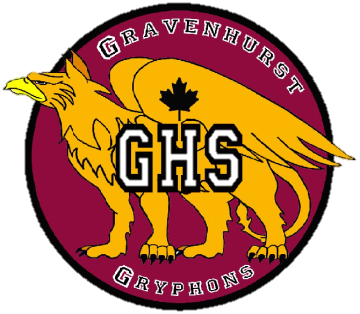 SHSM
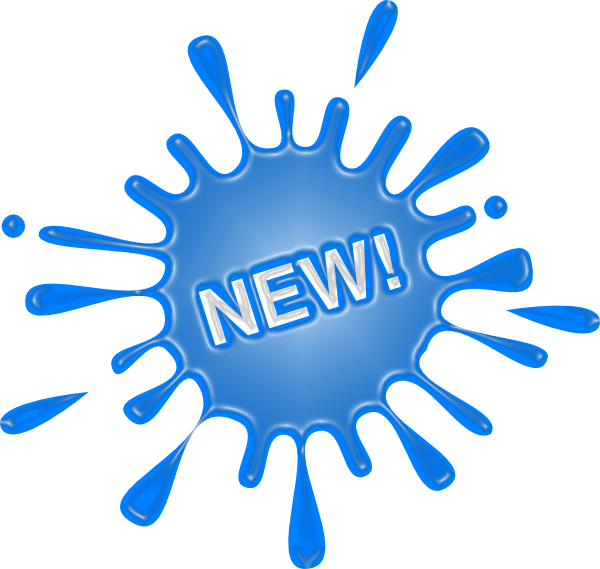 Who are they for?
Grade 11 and 12 students who are:
heading for apprenticeship training, college, university or the workplace
wanting to identify, explore and refine their career goals and make informed choices about their next steps after secondary school
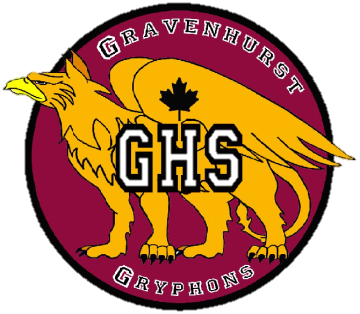 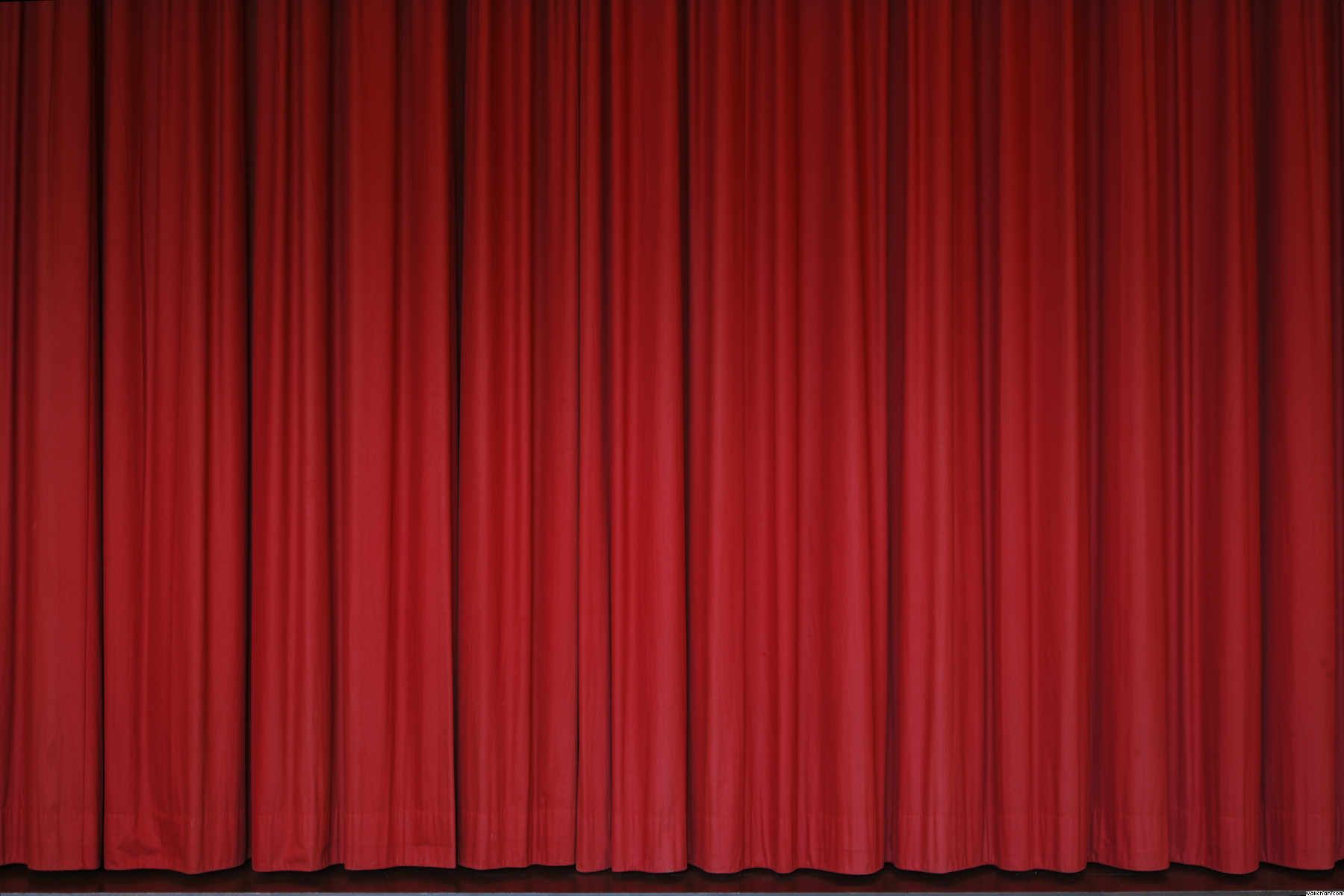